Personalization @ ScaleChallenges and Practical Techniques
Hagay Lupesko
Engineering Manager, Facebook AI
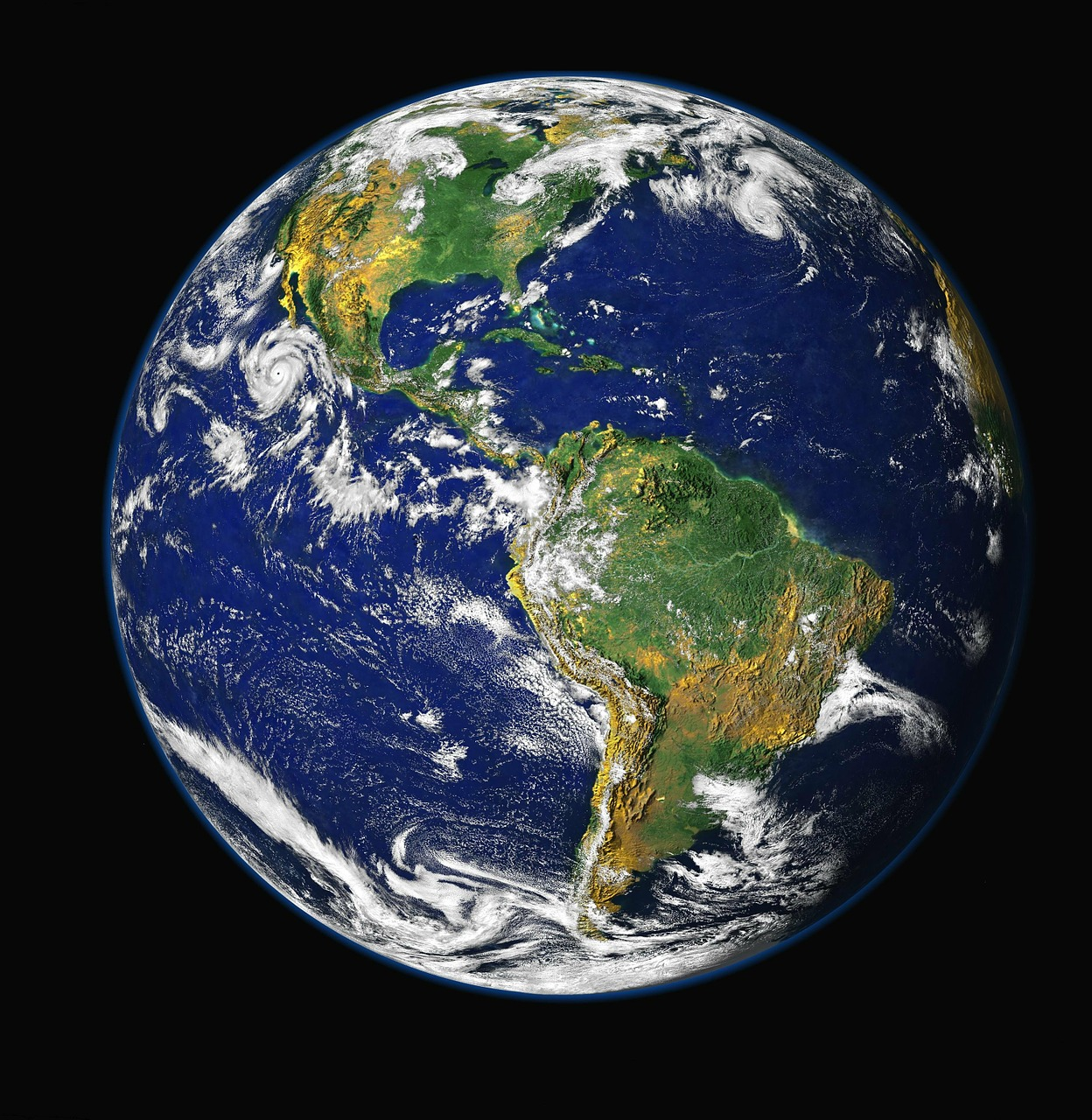 Facebook’s Mission:Bring the World Closer Together
Bringing the world closer together by connecting people to what they care about
Personalization @ FB
Personalization @ Facebook
Marketplace
Groups
IG Explore
Feed
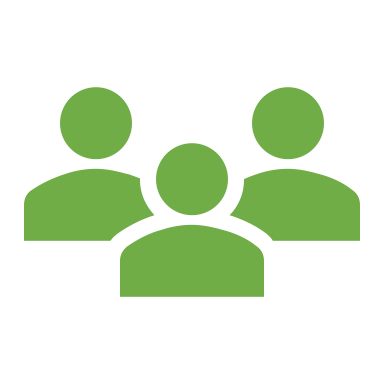 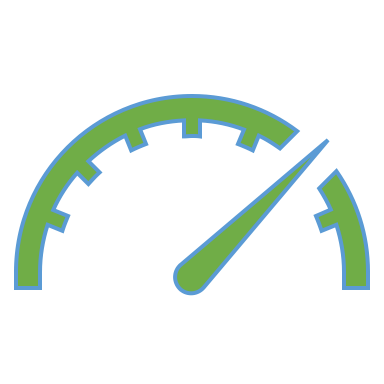 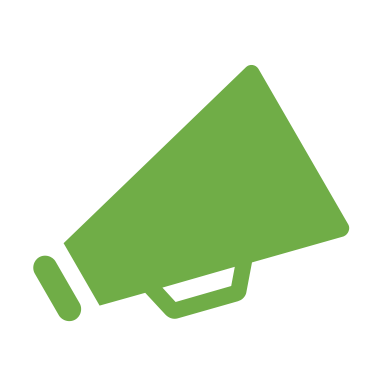 Facebook’sScale
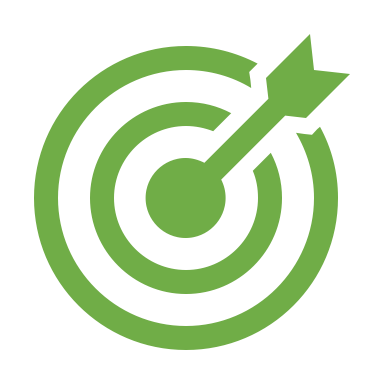 Personalization @ Scale – Practical Techniques
System Design
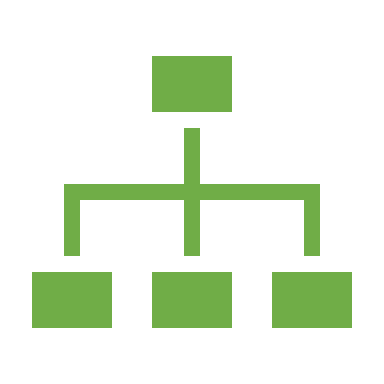 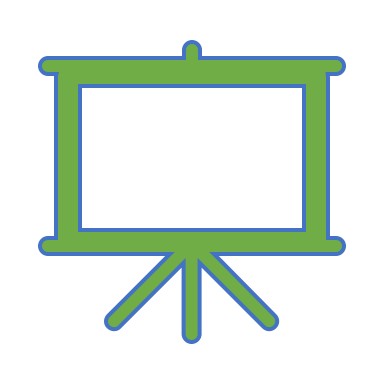 Candidate Generation
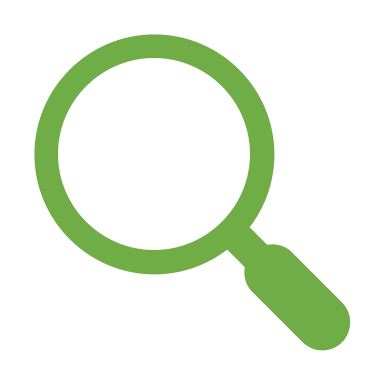 Learning from Sparse Data
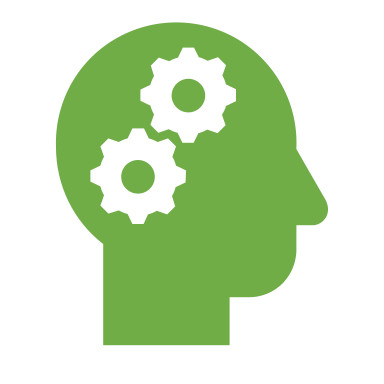 Agenda
Keeping Models Fresh
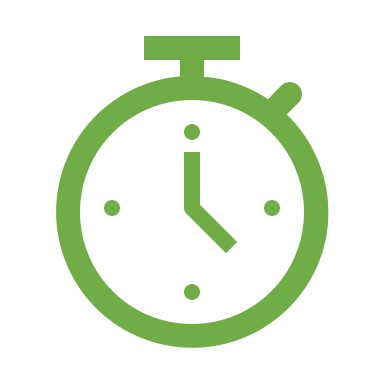 Personalization @ Scale – System Design (1/2)
Recommender System
User ID
Time of day
Device attributes
…
User
User
Query
User
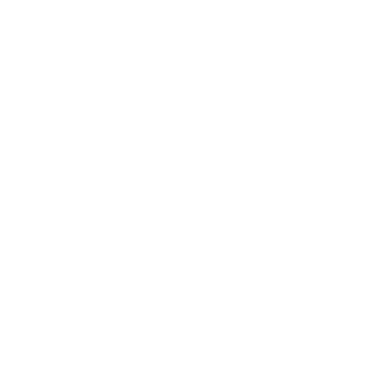 Ranked Items
FeatureStore
Items
Store
Personalization @ Scale – System Design (2/2)
Recommender
System
ItemStore
FeatureStore
ImpressionLog
Ranking Model
CustomBusiness Logic
Retrieval
AKA
Candidate
Generator
User
User
Query
User
Ranked Items
Personalization @ Scale – Practical Techniques
System Design
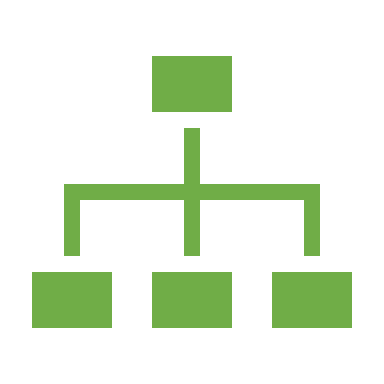 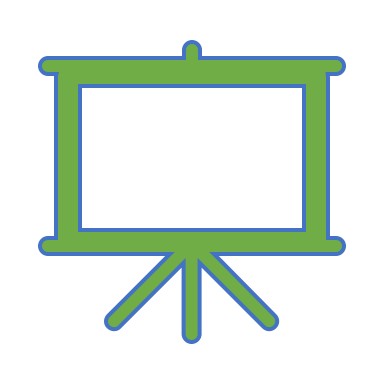 Candidate Generation
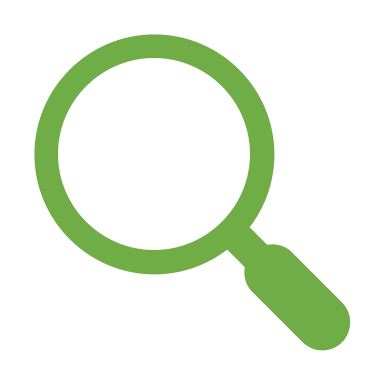 Learning from Sparse Data
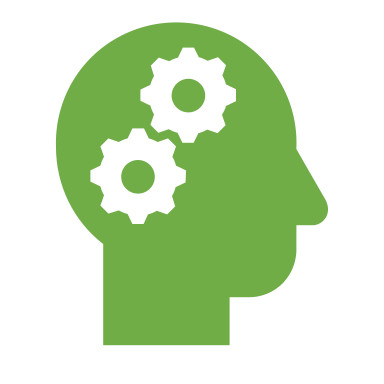 Agenda
Keeping Models Fresh
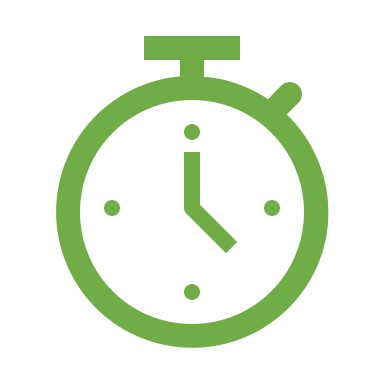 Personalization @ Scale – Retrieval (1/3)
Challenge: Identifying O(102) items out of O(106), fast!

Practical Approach: Multi-stage ranking with a candidate generator

Candidate generator: 
Does NOT optimize for accurate rank (this comes later on)
Usually latency bound
Personalization @ Scale – Retrieval (2/3)
Embeddings: mapping high dimensionality feature space into low dimensionality vector.

“King” -> [0.392, …, 0.173]
VideoID311 -> [0.112, …, 0.298]
PostID1907 -> [0.819, …, 0.197]
Two-Tower Neural Net: embedding for recommender systems.
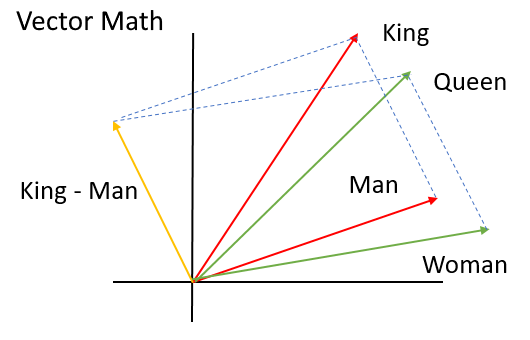 Similarity
Embedding
Embedding
Query
Tower
Item
Tower
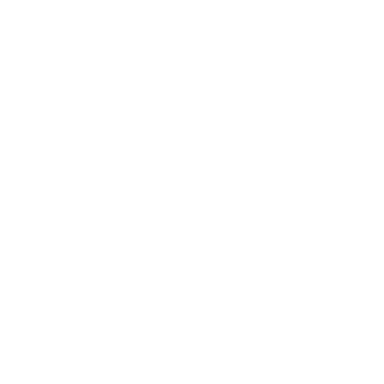 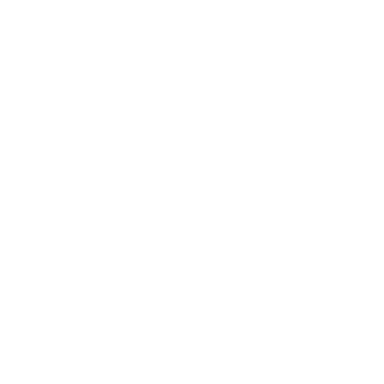 Query Features
Item Features
Personalization @ Scale – Retrieval (3/3)
KNN Offline IndexingPopulate all item embeddings into a KNN index for fast lookup.
Online Items LookupLookup item candidates using KNN for query embeddings.
KNN Service Lookup
Query
Tower
Item
Store
Item
Tower
KNN
Service
Index
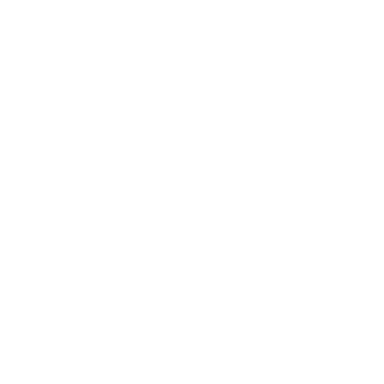 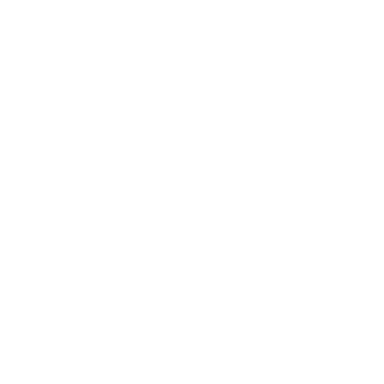 Recurring Offline Update
Query Features
Personalization @ Scale – Practical Techniques
System Design
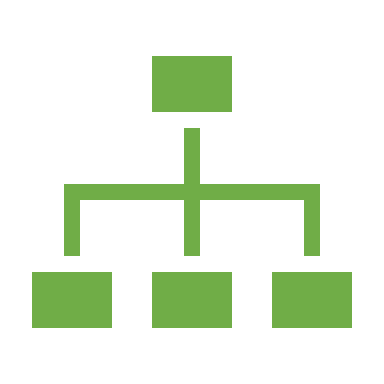 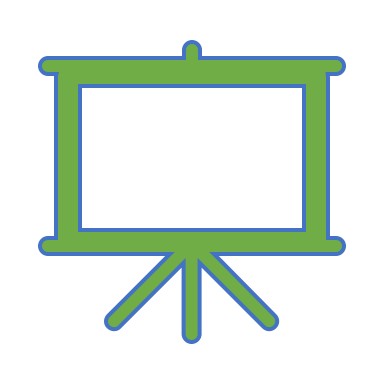 Candidate Generation
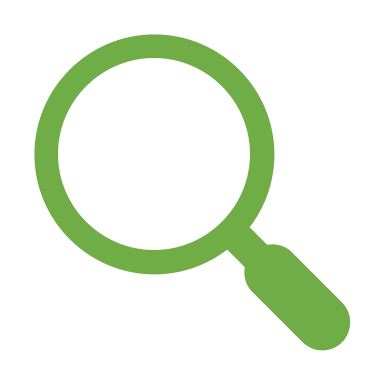 Learning from Sparse Data
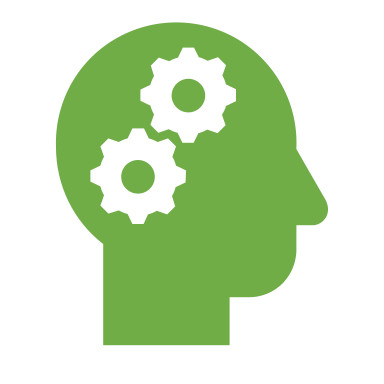 Agenda
Keeping Models Fresh
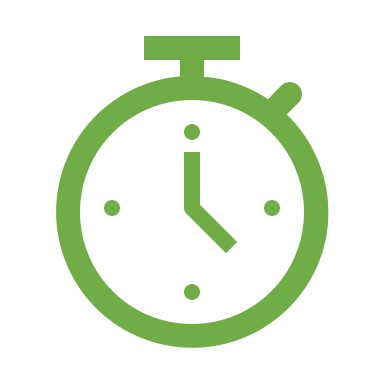 Personalization @ Scale – Data Sparsity (1/3)
Challenge: 
How to learn from categorical/sparse features?How to combine it with continuous/dense features?
Personalization @ Scale – Sparse Data (2/3)
Dense Features
Categorical (AKA Sparse) Features
…
…
PostIDs Liked: […]
VideoIDs Watched: […]
LangID: 16
Time of Day: 5.2
30D Post Clicks: 121
Age: 40
…
Normalize
Embedding Table Lookup: ID to Dense Vector
?
Normalize
Normalize
?
?
…
Dense Vector[0.604, 0.157, 0.184, …]
Pool
Pool
Pairwise Dot Product
Feed into Neural Net
Dense Vector[0.121, 0.750, 0.579, …]
Feed into Neural Net
Personalization @ Scale – Sparse Data (3/3)
Prediction
Combining together into a single neural network
Open sourced by Facebook as DLRM - PyTorch implementation
Embedding tables are memory bound
Training at production scale requires model parallelism
Top MLP
Feature Interactions
Bottom MLP
Embedding Tables
Dense Features
Sparse Features
Personalization @ Scale – Practical Techniques
System Design
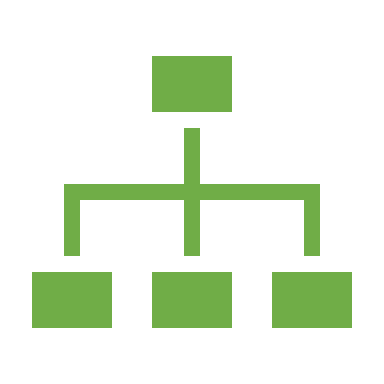 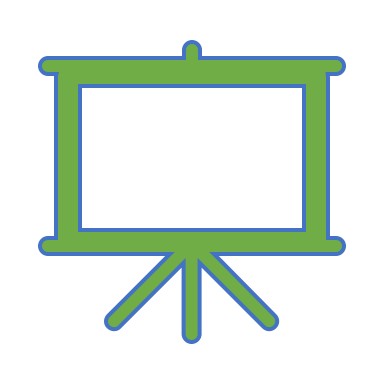 Candidate Generation
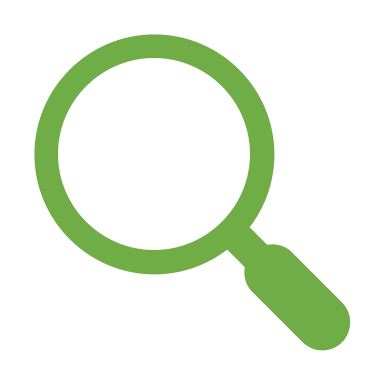 Learning from Sparse Data
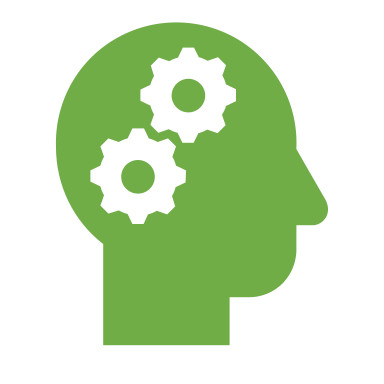 Agenda
Keeping Models Fresh
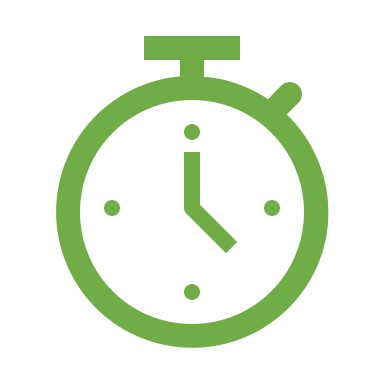 Personalization @ Scale – Model Freshness (1/2)
Challenges: 
Items are added, removed, updated every minute
Users are onboarding and changing every minute
Data distributions are constantly changing!

How can personalization models keep up?
How can compute usage stay efficient?
Personalization @ Scale – Model Freshness (2/2)
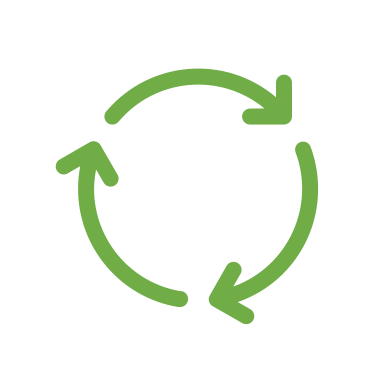 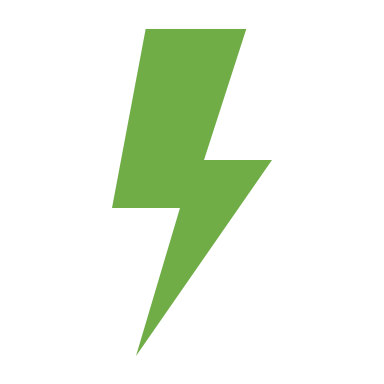 Train as user interaction data is captured

Deploy updated model every few hours or less
Use when data distributions change rapidly and model is critical
Fine tune the previous baseline due to limited time and data windows.
Train on offline data in repeat

Deploy updated model every few days or weeks
Make it the default practice for your models!
Train from scratch or fine tune a baseline – based on cost/benefit.
Online Training
Recurring Training
Personalization @ Scale – Practical Techniques
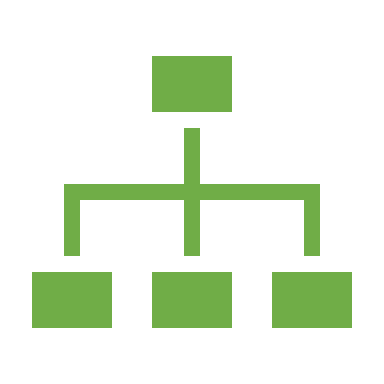 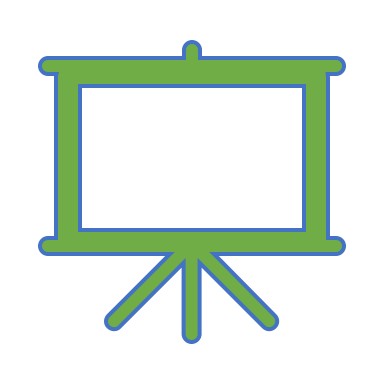 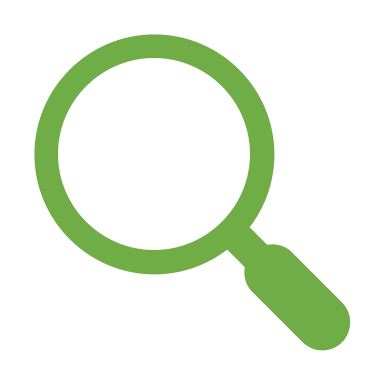 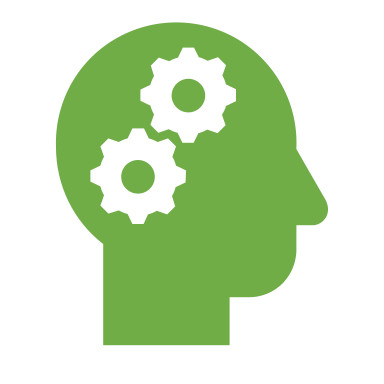 Recap
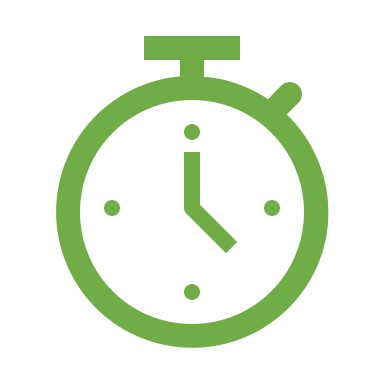 Personalization @ ScaleChallenges and Practical Techniques
Hagay Lupesko
Engineering Manager, Facebook AI
We Are Hiring for Facebook AI
Reach Out!
Thank You!